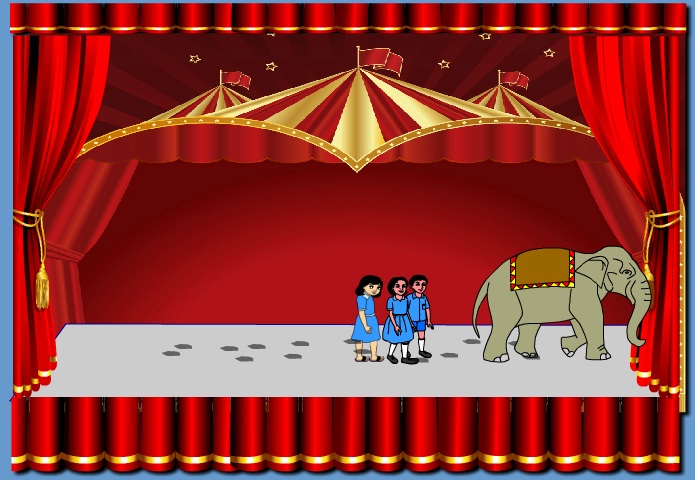 Welcome Students.
Introduction
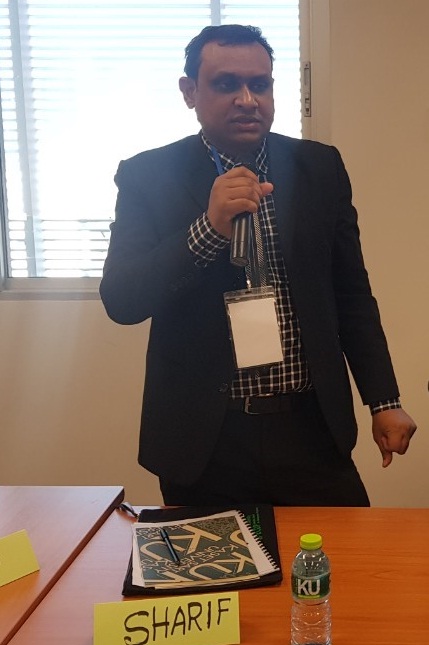 Sharif  Miah         
Assistant Teacher
Paikara  M.U. High School
Kalihati , Tangail
Mobile : 01719460514
Email : sharifsgbd@gmail.com

Class-VI
Subject: English 1st  Paper
Lesson  :  Seven
[Speaker Notes: Introduction of the teacher and the class.]
What do you see in the picture?
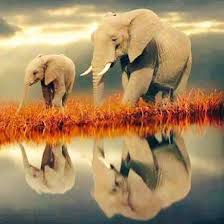 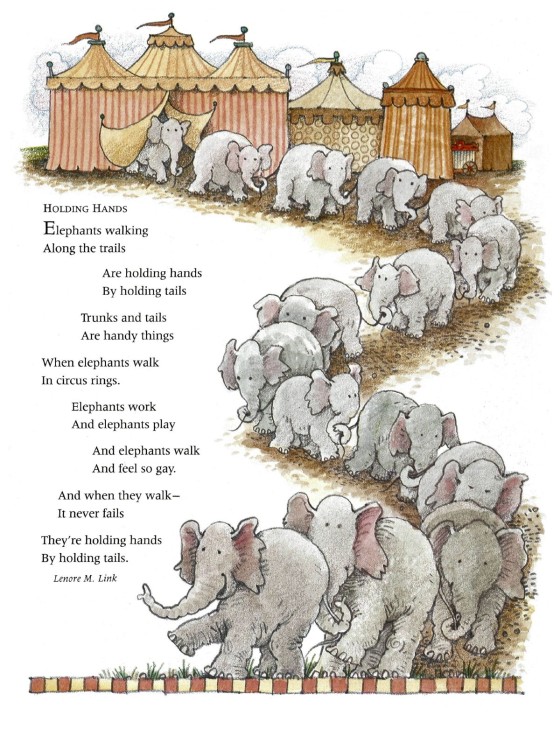 Elephant
[Speaker Notes: Showing the picture teacher can ask the question to the whole class. SS can raise their hands. Teacher can ask 2/3 students randomly.]
Today our topic
Holding Hands
Class      : Six 
Lesson  : Seven
LEARNING OUTCOMES OF THE LESSON
Recognize word and stress on words in sentence .
Recognize intonation sentences .
Understand and enjoy stories and poem.
We read out  the lesson
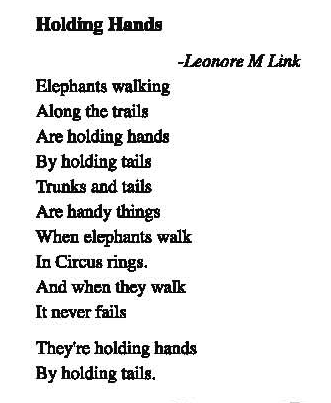 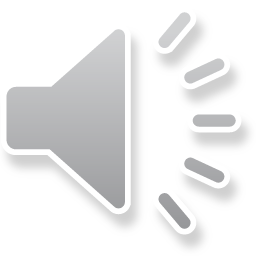 Understand Word Meaning
Trail
tail
Trunk
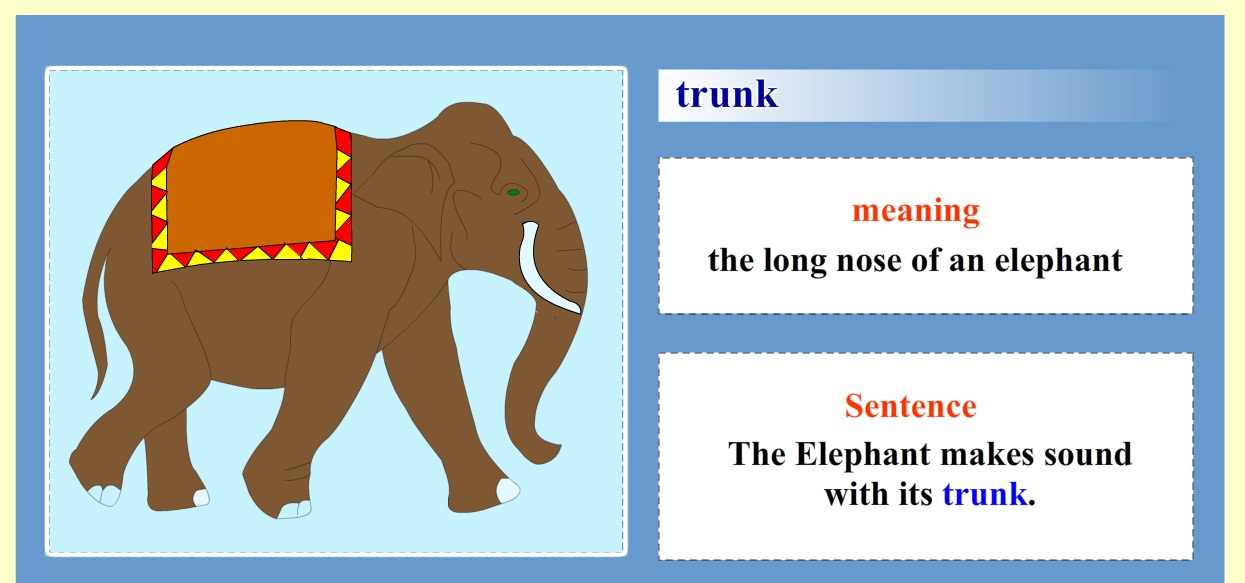 Walk
Ring
Pairs work
Recite the poem in pairs
Single work
Recite the poem individually
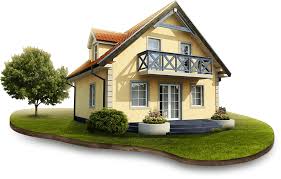 Home  Work
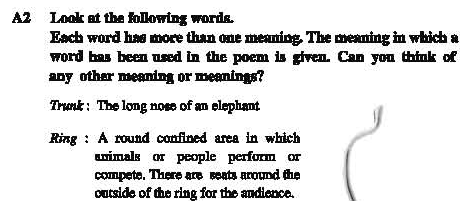 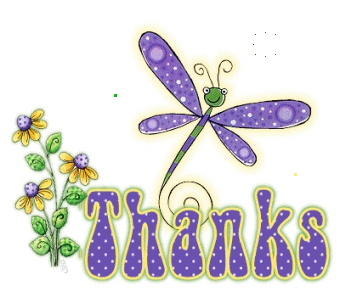